EEEFM Prof.ª Filomena Quitiba  
Piúma/ES, 2º semestre de 2019
DIAGRAMA VÊ: ESTUDANDO PARA O ENEM DE FORMA INVERTIDA
Aluno( s): Mayara Cristina de Oliveira
Série: 3° ano | Turma: M03 | Turno: Matutino. Valor: 3,0 pontos
Professora: Lucas -  lucas.perobas@gmail.com
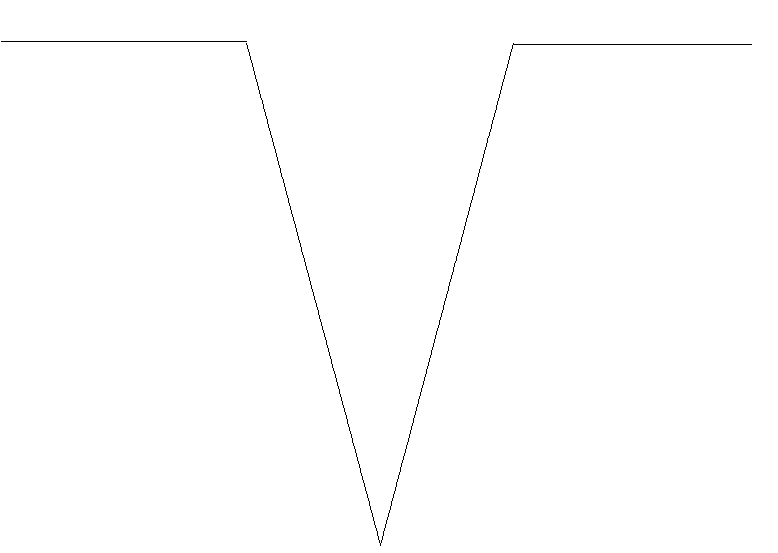 Domínio Conceitual
Domínio Metodológico
Questão básica 
Se o ângulo de inclinação do plano de subida for reduzido a zero, a esfera?
Teoria:  física, lei de Newton.
Asserções de valor:  
Foi consenso que os desafios são grandes na preparação para o Enem, pois requer dedicação e resiliência.
Princípios/necessidade didática:
Conhecimento das Leis de Newton, especialmente a primeira lei.
Asserções de conhecimento: Alternativa A   Se a esfera sempre atinge a mesma altura quando solta de um lado da rampa, então não há forças dessecativas, como força de Atrito. Com isso, podemos dizer que nenhuma força de atrito atua na esfera e, portanto, quando o ângulo do plano de subida for zero, ela se moverá indefinidamente com velocidade constante.Como dito acima do enunciado, a lei da inércia de Galileu difere da lei da Inércia de Newton, mas em que ponto? Na lei da Inércia de Newton, um corpo na ausência de forças dessecativas, deve manter um movimento retilíneo com velocidade constante.
Conceitos: Física- O movimento, o equilíbrio e a descoberta de leis físicas..
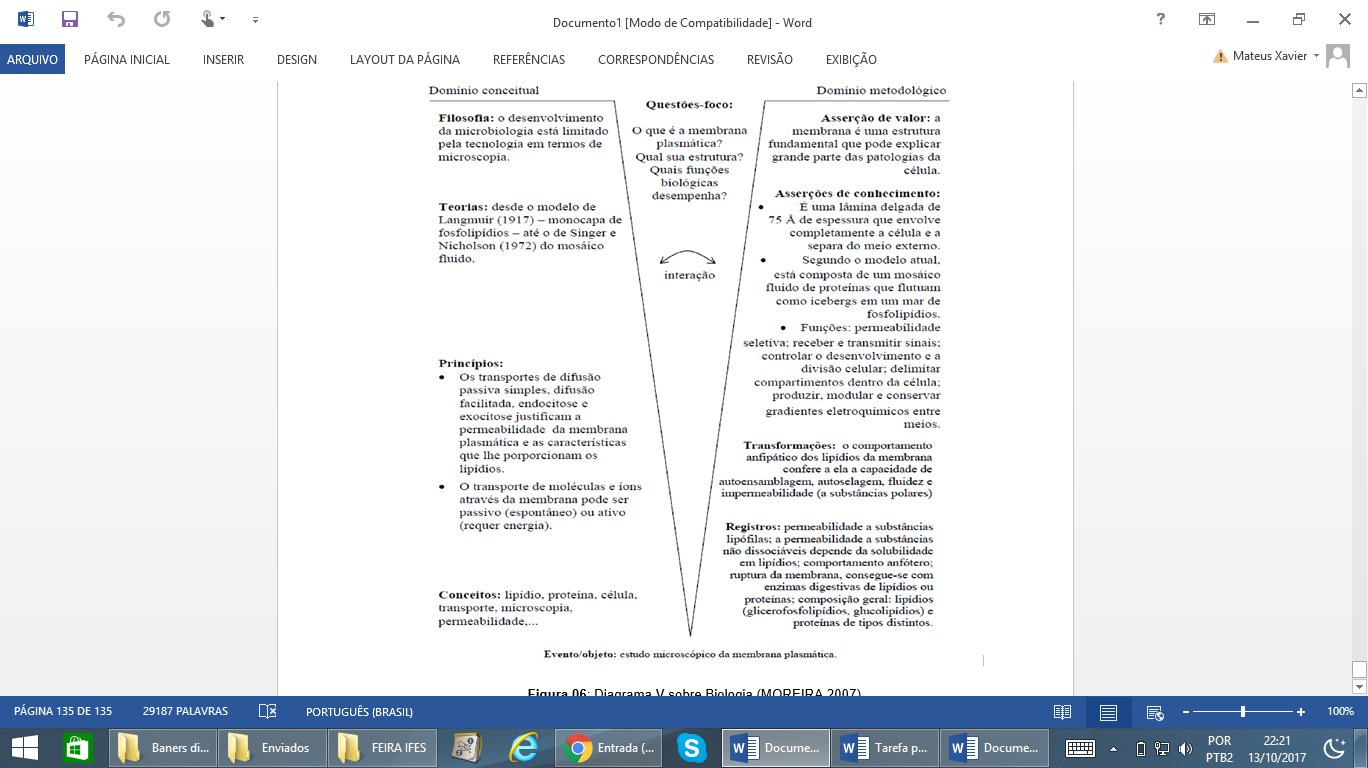 Sentença Descritora: 
Identificar registros de praticas de grupos sociais no tempo e no espaço.
Competências socioemocionais: 
Aprender a conhecer: Raciocínio e Aprender a aprender.
Aprender a fazer: Protagonismo.
Aprender a ser: Construção e Execução do Projeto de Vida.
Interpretações: 
Certa
Errada erro conceitual clássico confundir velocidade com força atuante;
Errada; para que ocorra desaceleração é necessária a ação de um agente externo em sentido oposto ao movimento;
Errada não há impulso contrário ao movimento;
Errada não há força a favor do movimento para promover aumento na velocidade.
Competências socioemocionais na BNCC: 
a) Valorizar e utilizar os conhecimentos historicamente construídos sobre o mundo físico, social, cultural e digital para entender e explicar a realidade, continuar aprendendo e colaborar para a construção de uma sociedade justa, democrática e inclusiva. 
b) Utilizar tecnologias digitais de comunicação e informação de forma crítica, significativa, reflexiva e ética nas diversas práticas do cotidiano (incluindo as escolares) ao se comunicar, acessar e disseminar informações, produzir conhecimentos e resolver problemas.
Transformações:
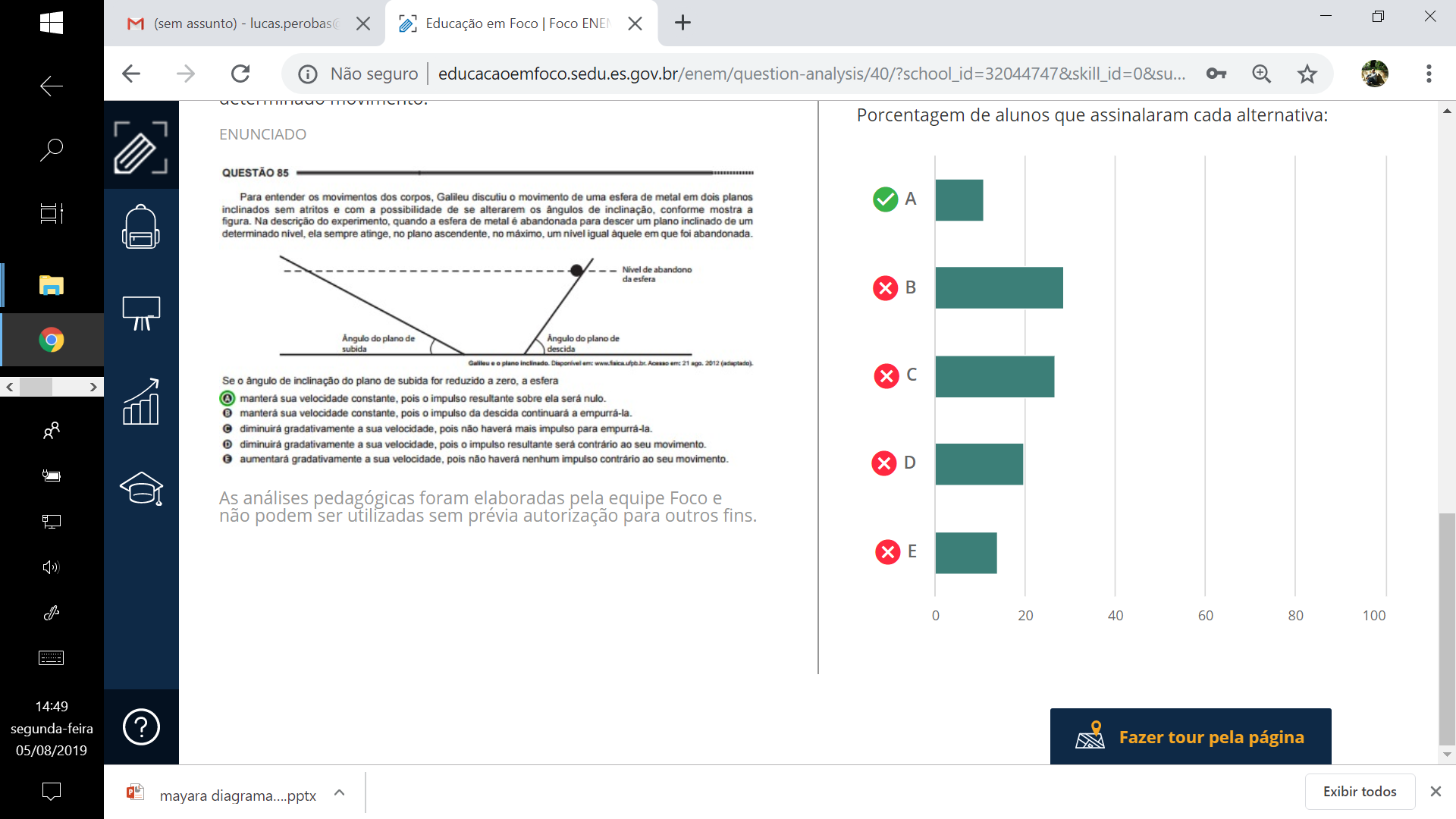 Registros / Dados: Opções:
A )manterá sua velocidade constante, pois o impulso resultante sobre ela será nulo. 
B) manterá sua velocidade constante, pois o impulso da descida continuará a empurrá-la. 
C )diminuirá gradativamente a sua velocidade, pois não haverá mais impulso para empurrá-la.
 D )diminuirá gradativamente a sua velocidade, pois o impulso resultante será contrário ao seu movimento.
 E) aumentará gradativamente a sua velocidade, pois não haverá nenhum impulso contrário ao seu movimento
Competências Cognitivas:
Competência de ÁREA 1 - Compreender as ciências naturais e as tecnologias a elas associadas como construções humanas, percebendo seus papéis nos processos de produção e no desenvolvimento econômico e social da humanidade.

Habilidade 3 - Confrontar interpretações cientificas com interpretações baseadas no senso comum, ao longo do tempo ou em diferentes culturas.
Evento 
ENEM: 2014 | Questão: 85, caderno branco| 
Para entender os movimentos dos corpos, Galileu discutiu o movimento de uma esfera de metal em dois planos inclinados sem atritos e com a possibilidade de se alterarem os ângulos de inclinação, conforme mostra a determinado nível, ela sempre atinge, no plano ascendente, no máximo, um nível igual àquele em que foi abandonada
[Speaker Notes: Suporte: www.wikifisica.com; https://curriculointerativo.sedu.es.gov.br/  e https://sedudigital.wixsite.com/preenemdigital]